NEWSLETTER 2
OCTOBER 2024
MAAS project Newsletter 2!
Welcome Job brokers to “Match, Attach and Sustain”
The MAAS project is developing innovative support tools for job brokers,  Ukrainian refugees, and employers in the tourism industry, focusing on  creating sustainable employment pathways.
Our diverse EU partnership brings together  organisations from across Europe to tackle  these challenges collaboratively.

Meet the partners here:  https://www.maas-project.eu/partners/
Discover our Communities of Practice resources for you :)
We’ve successfully implemented eight international Communities of  Practice (CoP) sessions
These online activities featured  seminar-style presentations and workshops by experts on the core  MAAS themes: creating support  materials for job brokers,  refugees, and tourism employers  to "Match, Attach, and Sustain"  employment opportunities
Watch the highlights from our CoP sessions on our YouTube channel: https://www.youtube.com/@MAASMatchAttachandSustain
NEWSLETTER 2
OCTOBER 2024
New resources coming for you!

MAAS partners recently gathered in  Reykjavik at the Directorate of Labour  offices to connect with their team and  learn about their approach to  supporting Ukrainian refugees to  achieve meaningful career paths in  Iceland’s thriving tourism industry.
This face-to-face workshop also focused on  developing an eGuide for job brokers and creating an  eTracker tool to streamline their work.

Stay updated on our progress by following us on:
https://www.facebook.com/groups/1434003053993026

https://www.linkedin.com/groups/9579346/
Learn more about what MAAS can offer you, in the next Newsletter.
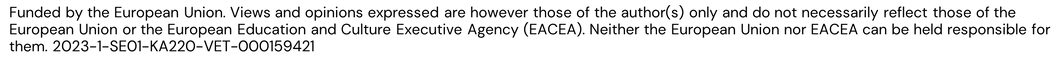 OCTOBER 2024
NEWSLETTER 2
MAAS partnership:
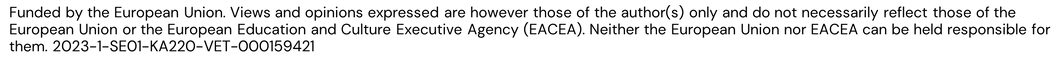